Agenda:
Bell Work:
1. What was your favorite thing that you did over October break?

2. What confuses you about graphing? If you cannot thin of something that confuses you then answer the following questions:
	a. What axes do the independent and dependent variable go
	 on (x or y-axes)?

	b. What type of graph do you make for data 	collected over time?

	c. What does it mean to “scale your data”?

	d. What type of graph do you make for groups of data?
Review academic integrity policy
Review importance of following instructions (especially during an exam)
Review scaling data and steps on how to make a graph
Return a billion things while you guys use the remainder of class time to prepare for exam re-take tomorrow
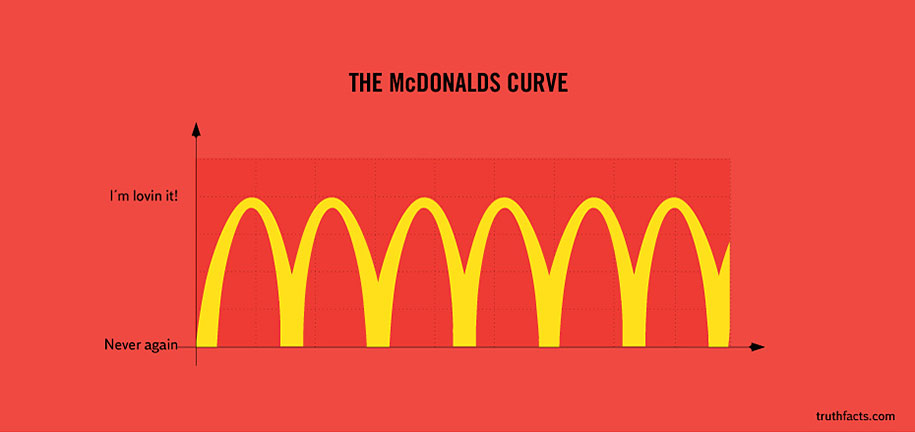 Talk to your shoulder buddy! Record your answer to the following questions with your bell work for today!
What do you think “academic integrity” means?
Talk to your shoulder buddy! Record your answer to the following questions with your bell work for today!
Why is it important to LISTEN TOO and FOLLOW your teacher’s instructions ESPECIALLY during an exam?
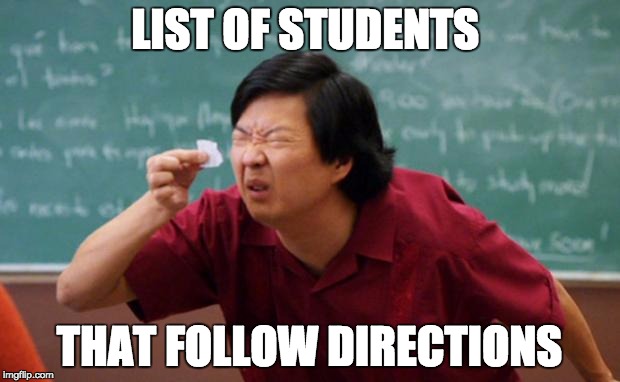 Steps for graphing
Determine the type of data you have: group data, data collected over time, or percentage data.
Decide which type of graph you will use: a bar graph, a line graph, or a pie graph.
Choose the appropriate scale for the data if you are going to make a bar graph or a line graph.
Include all the required components of your graph type. 
See notes page 2 - 4 for required components
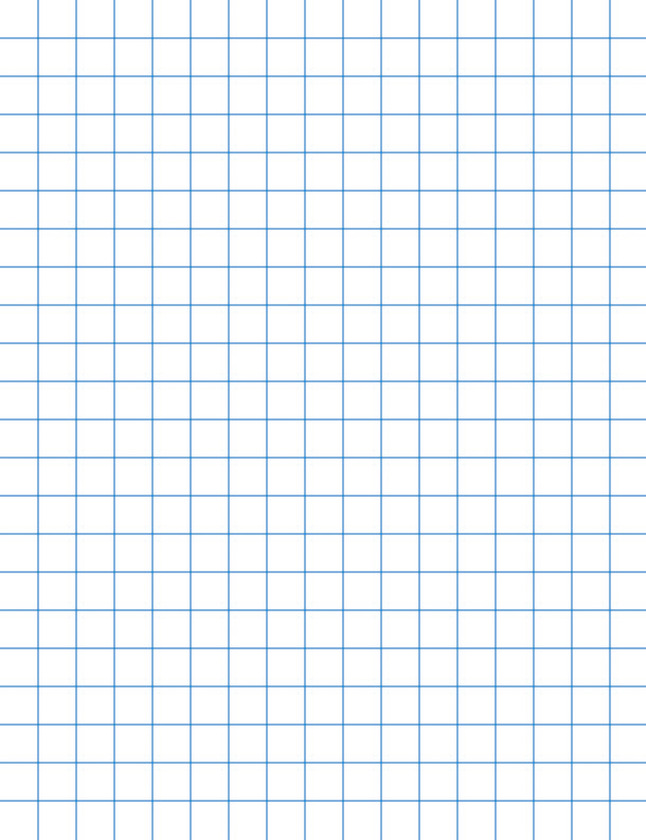 WATER BOTTLES LOST PER SCHOOL YEAR
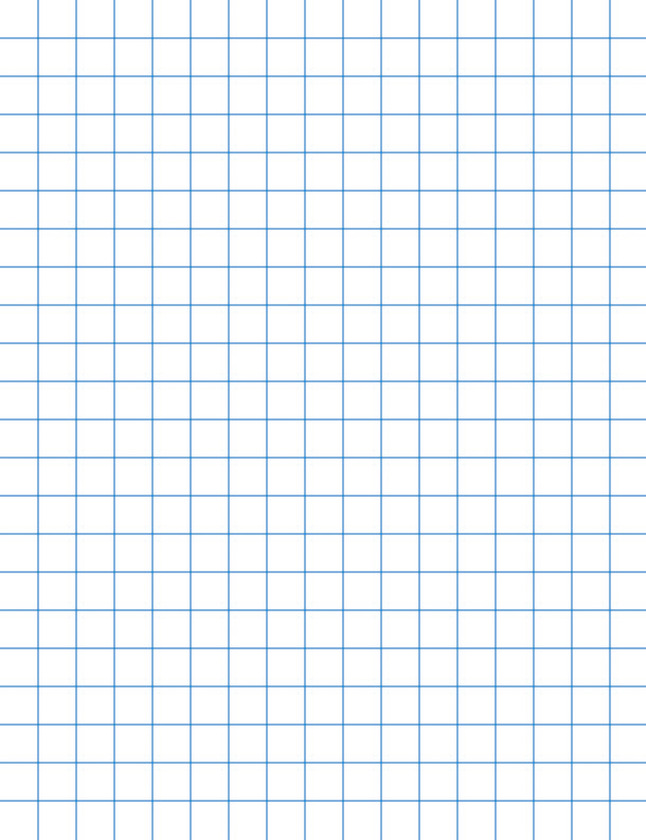 DISEASES KIDS PRETEND THEY HAVE TO GET OUT OF ATTENDING SCHOOL (BASIS CHANDLER)
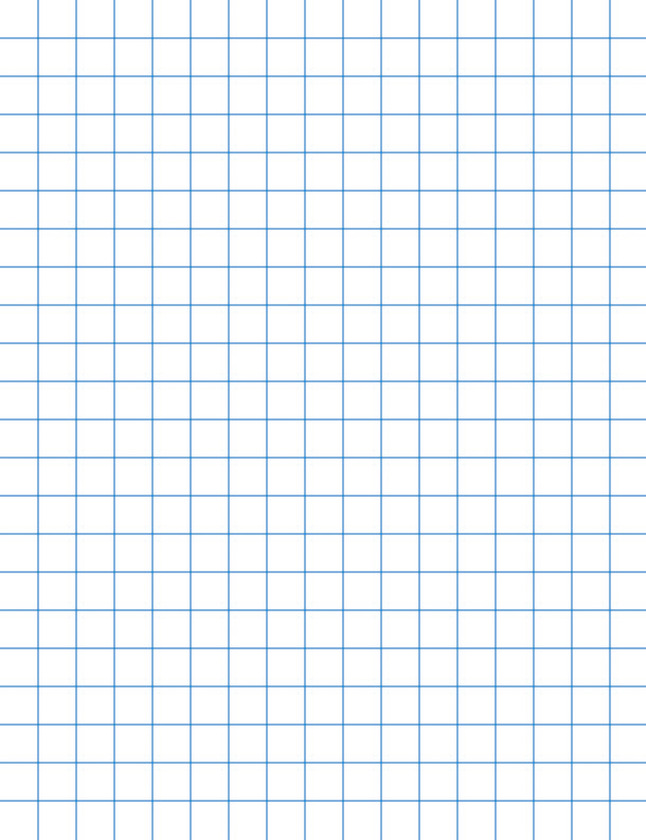 NUMBER OF TIMES MRS. GBUREK TALKS ABOUT JEYRGE PICKLESTON PER HOUR DURING SCHOOL
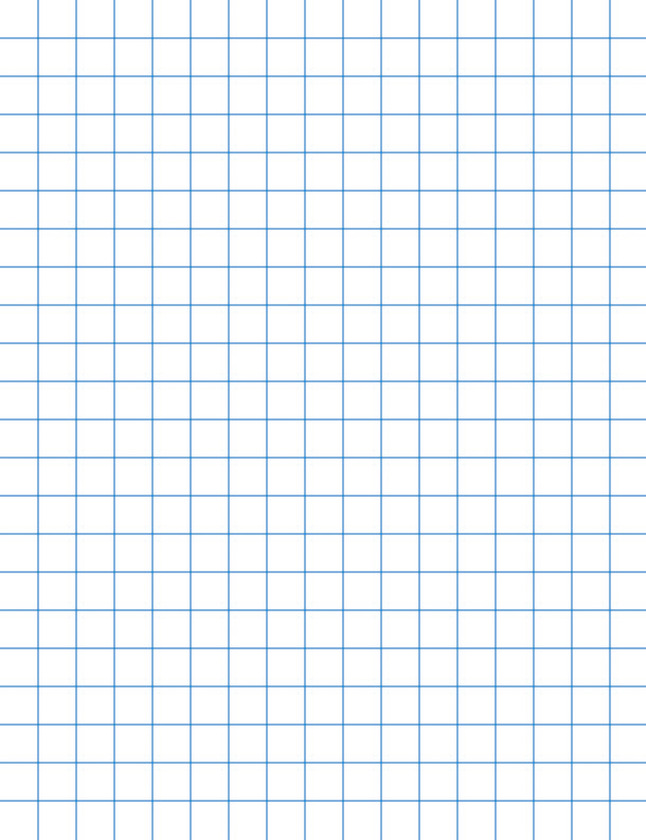 REASONS I LOST MY HOMEWORK AT BASIS CHANDLER
FREE CLASS TIME!!!
Whiteboard review to prepare for exam
Graphing worksheets!
Review study guide!